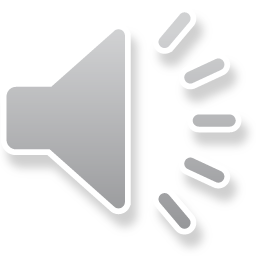 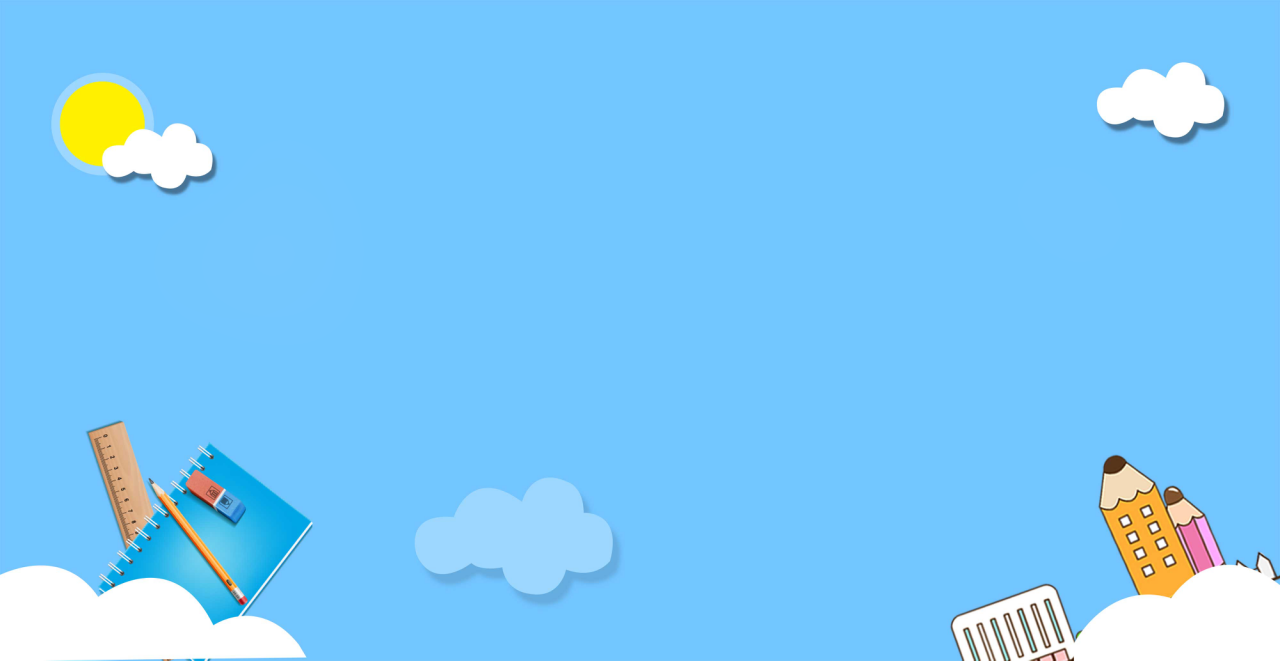 Merchandising process

Ms.S.Priya,
Asst.Prof.Dept of Fashion Technology,
Bon Secours College for women,
Thanjavur.
Reporter: Nuke     2019.9.20
4
5
1
2
3
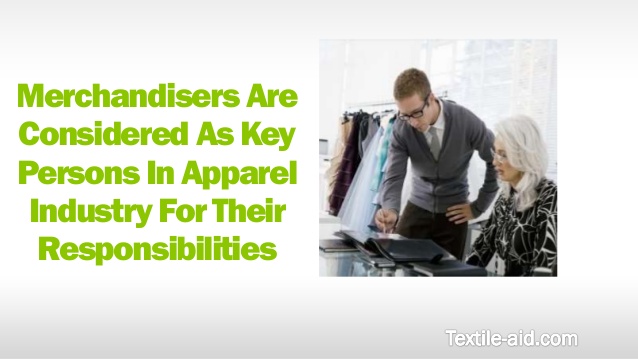 CONTENTS
Enter title
Enter title
Enter title
Enter title
Enter title
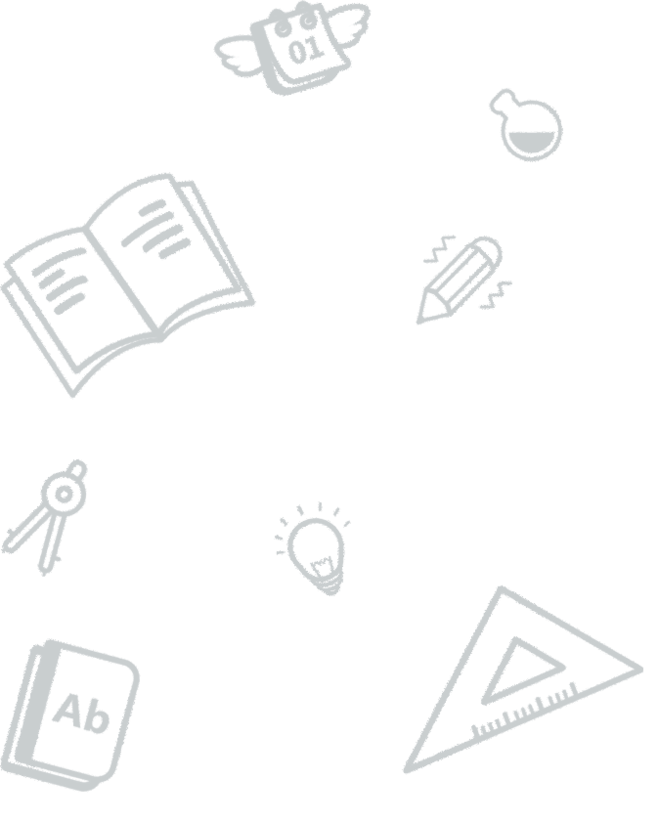 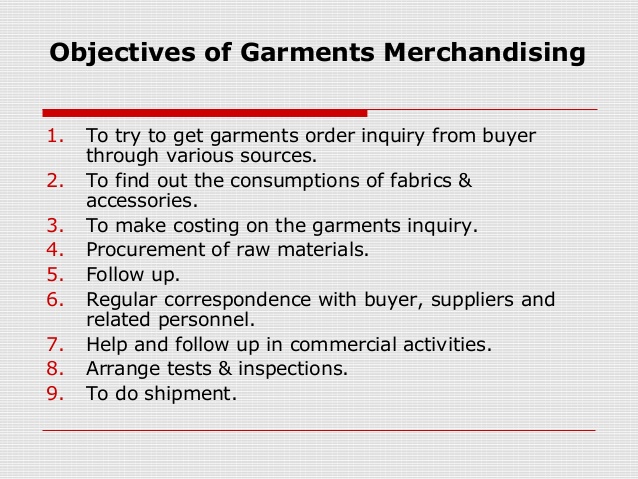 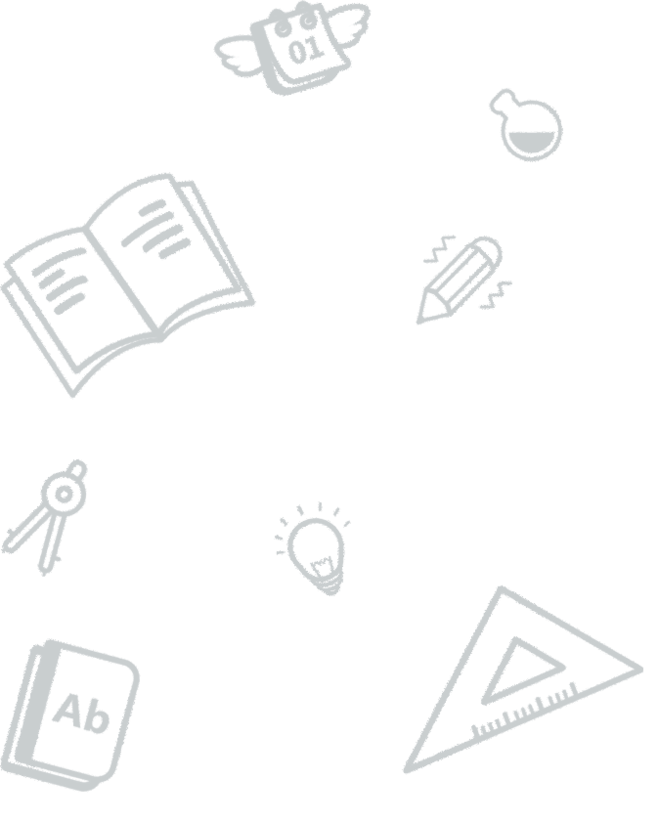 1
PART
Enter title
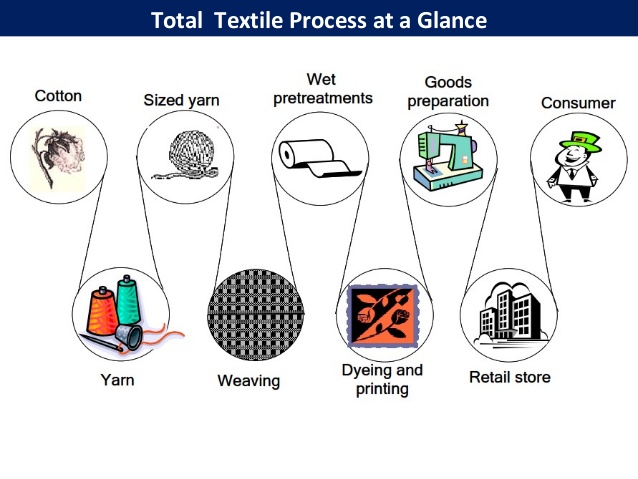 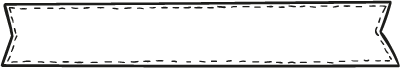 Click here to add content of the text，and briefly explain your point of view.
Click here to add content of the text，and briefly explain your point of view.
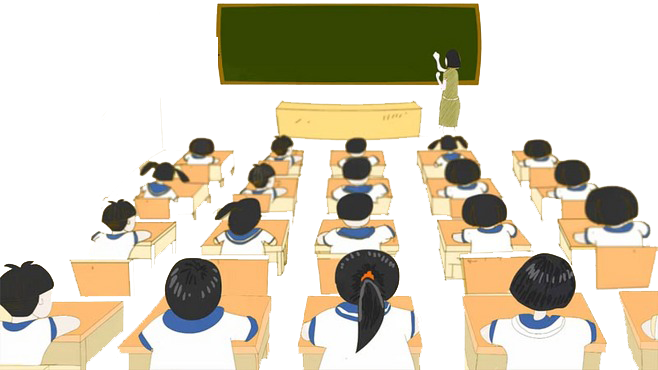 Enter text
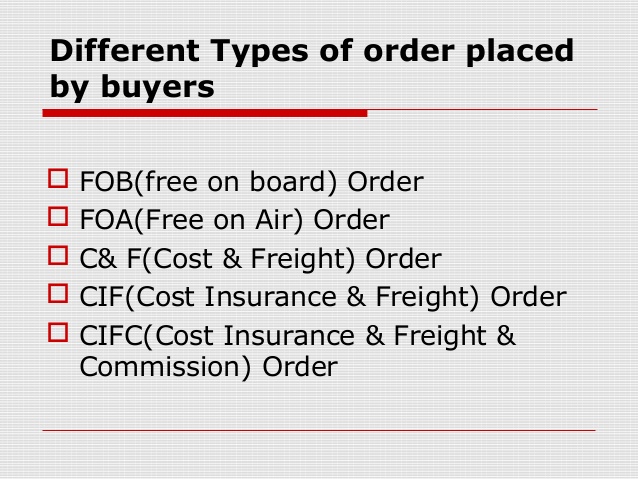 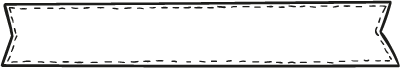 Click here to add content of the text，and briefly explain your point of view.
01
Click here to add content of the text，and briefly explain your point of view.
02
Click here to add content of the text，and briefly explain your point of view.
03
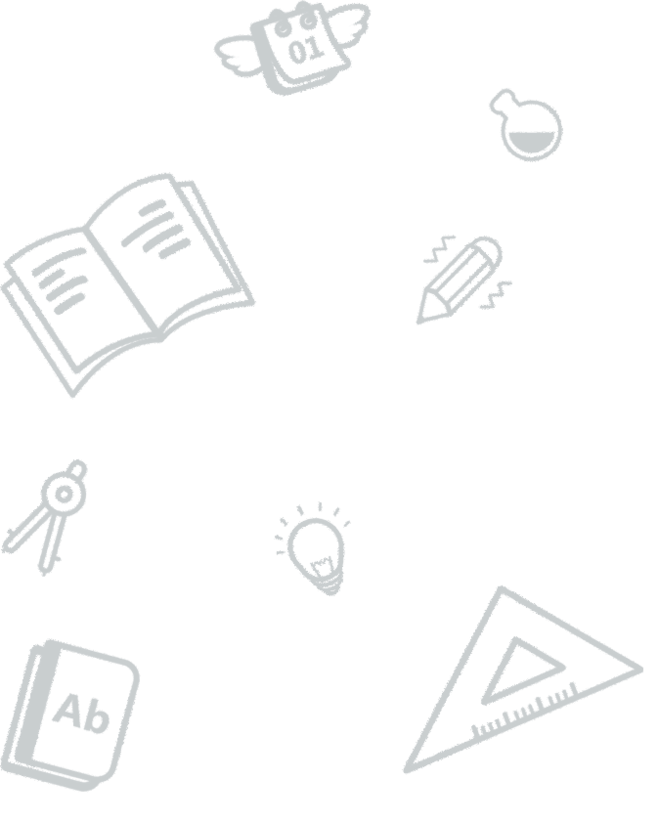 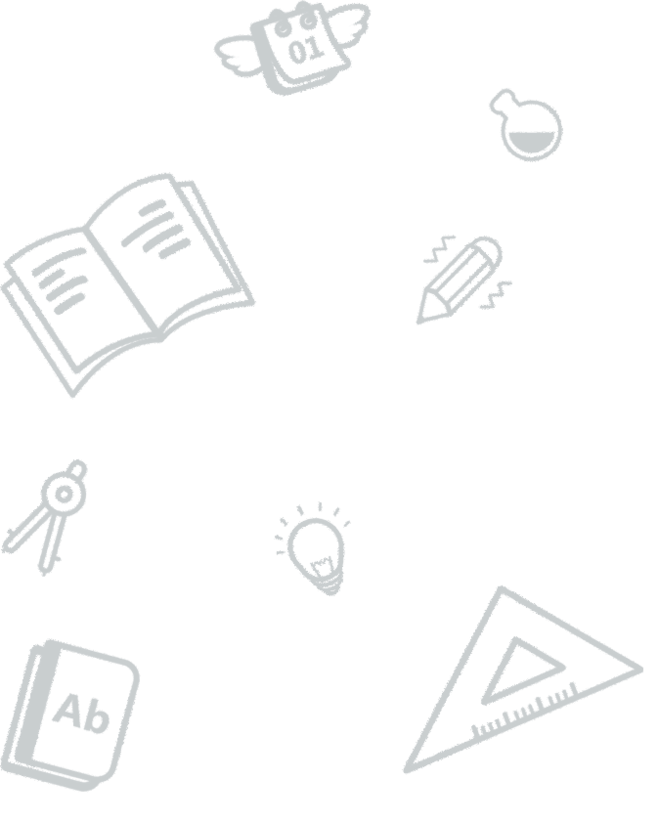 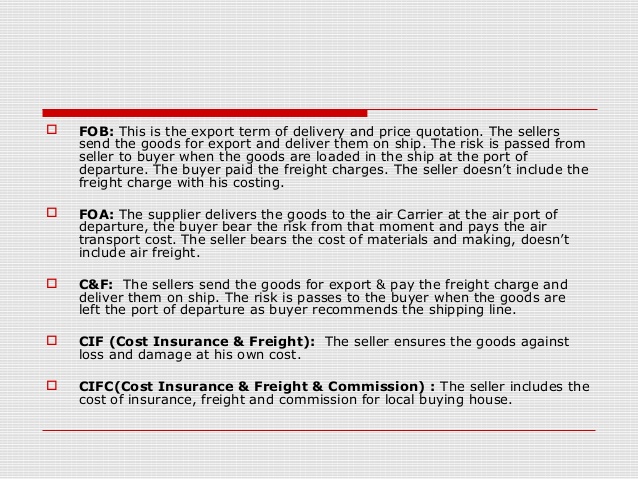 2
PART
Enter title
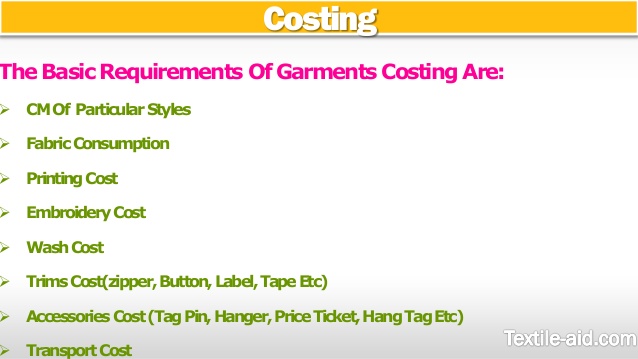 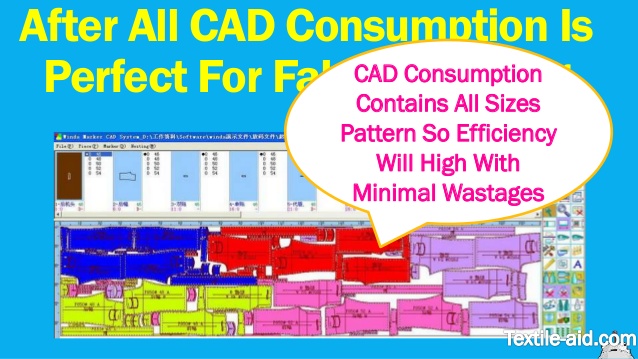 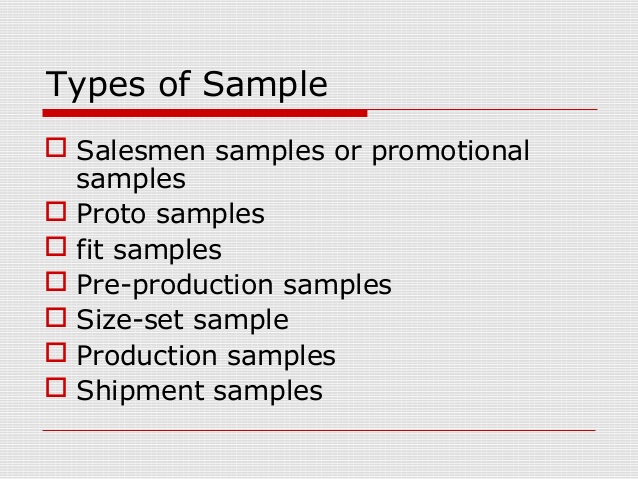 添加标题
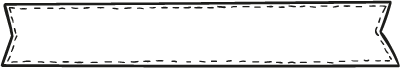 Click here to add content of the text，and briefly explain your point of view.
01Enter title
Enter subtitle
Click here to add content of the text，and briefly explain your point of view.
02Enter title
Enter subtitle
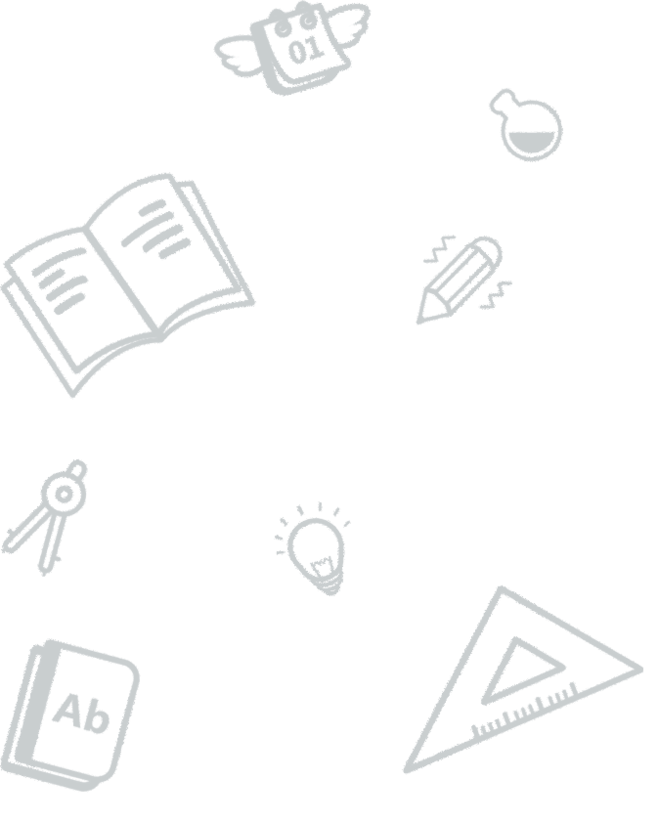 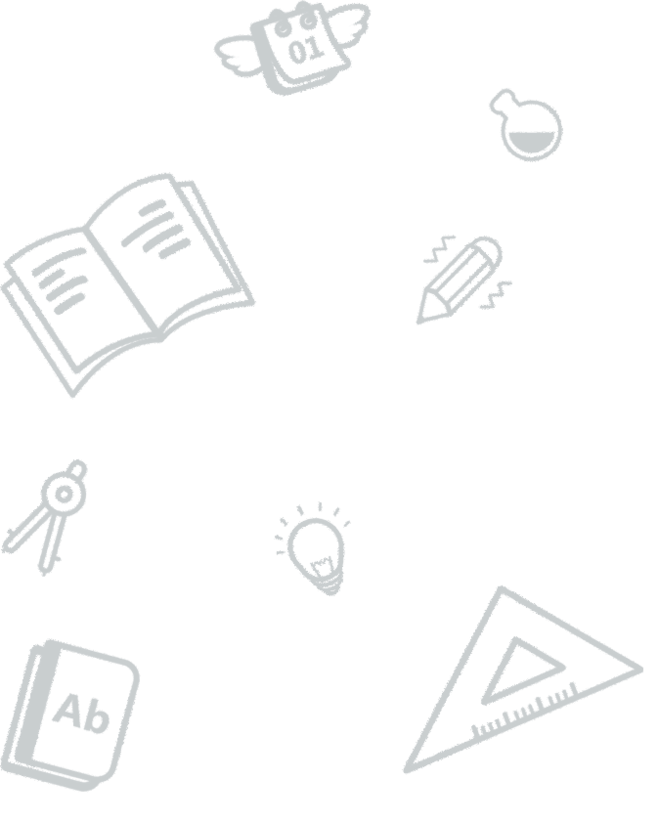 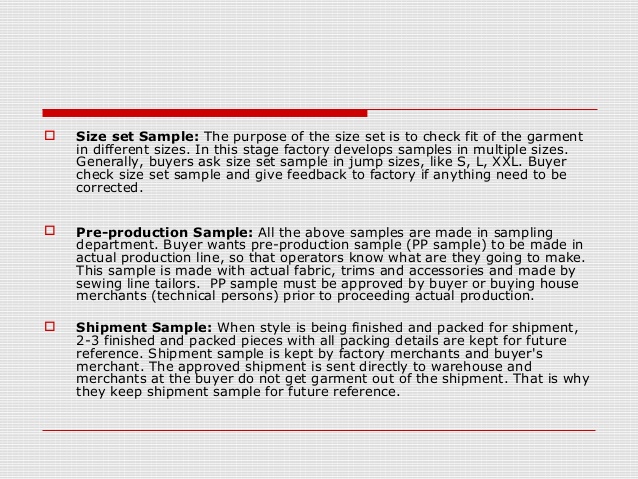 3
PART
Enter title
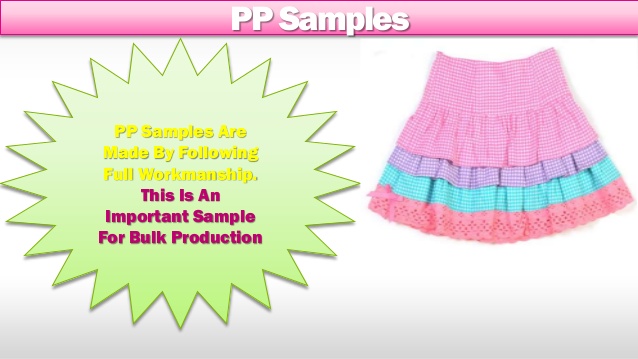 Click here to add content of the text，and briefly explain your point of view.

Click here to add content of the text，and briefly explain your point of view.
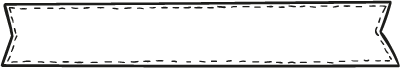 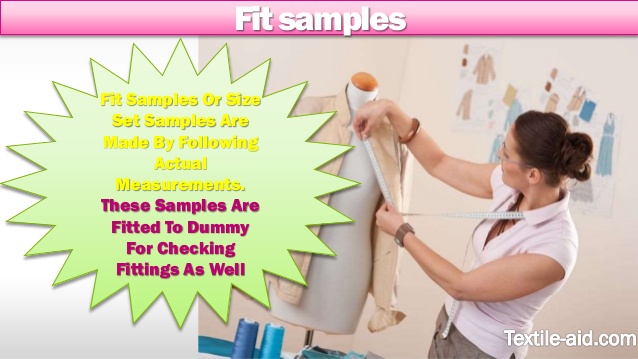 1
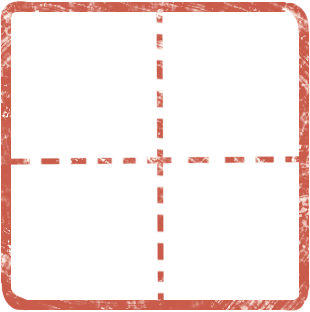 2
3
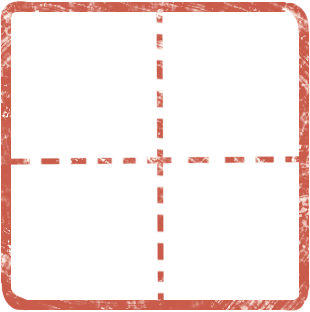 4
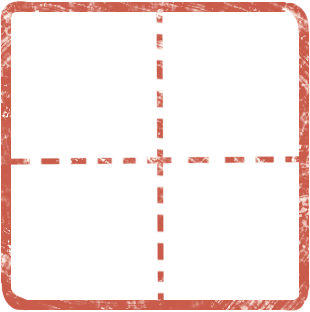 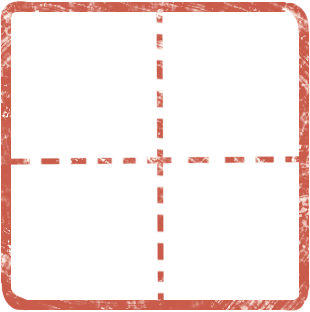 Click here to add content of the text，and briefly explain your point of view.
Click here to add content of the text，and briefly explain your point of view.
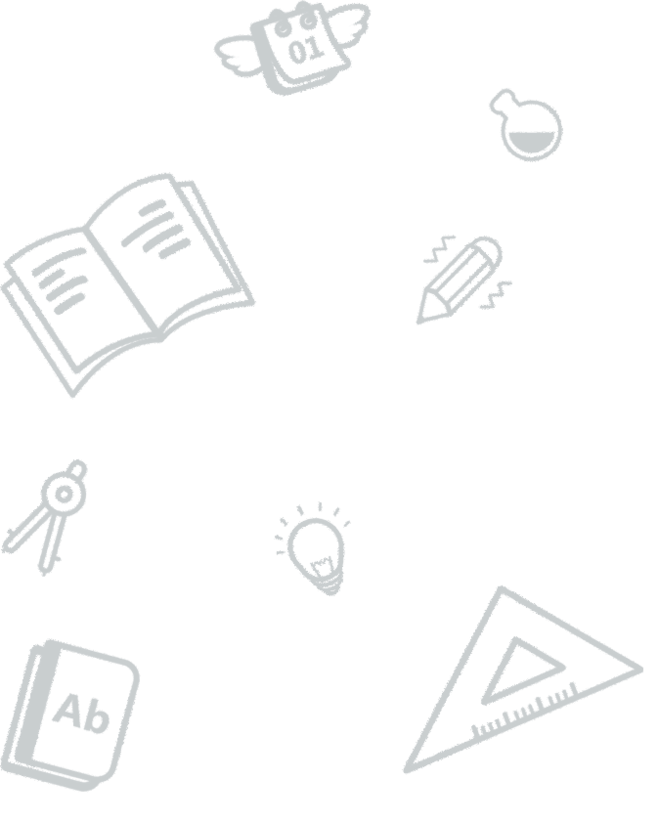 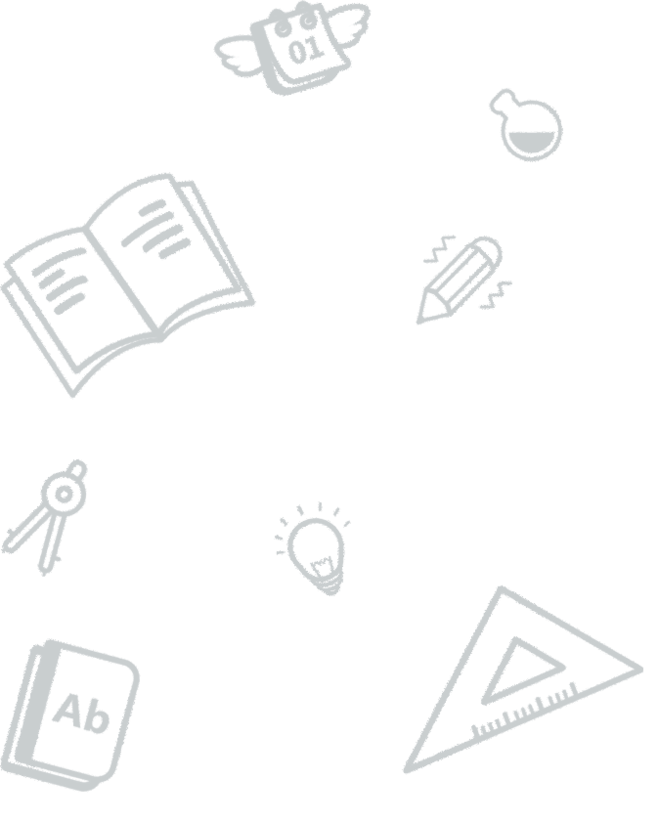 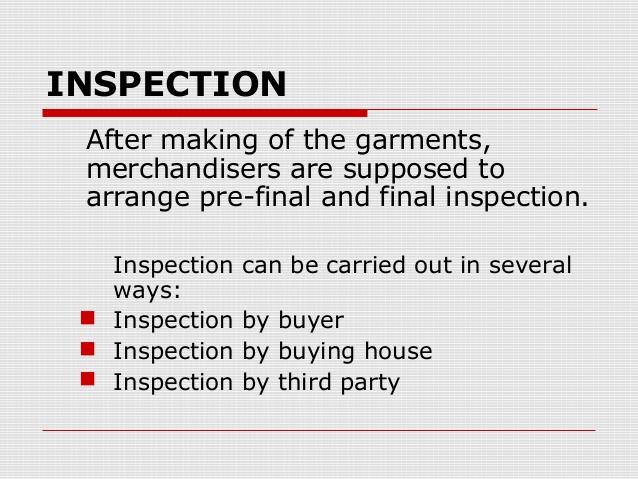 4
PART
Enter title
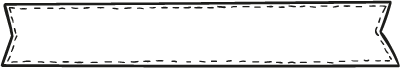 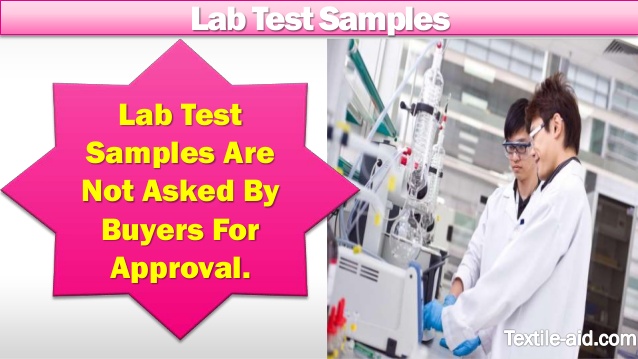 Click here to add content of the text，and briefly explain your point of view.
Click here to add content of the text，and briefly explain your point of view.
Click here to add content of the text，and briefly explain your point of view.
Click here to add content of the text，and briefly explain your point of view.
1
2
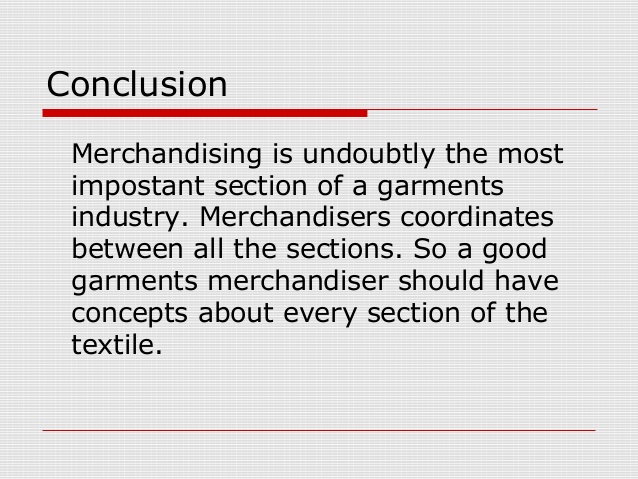 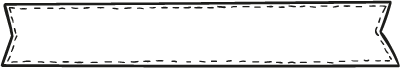 Click here to add content of the text，and briefly explain your point of view.
Click here to add content of the text，and briefly explain your point of view.
Click here to add content of the text，and briefly explain your point of view.
Click here to add content of the text，and briefly explain your point of view.
1
2
THANK YOU
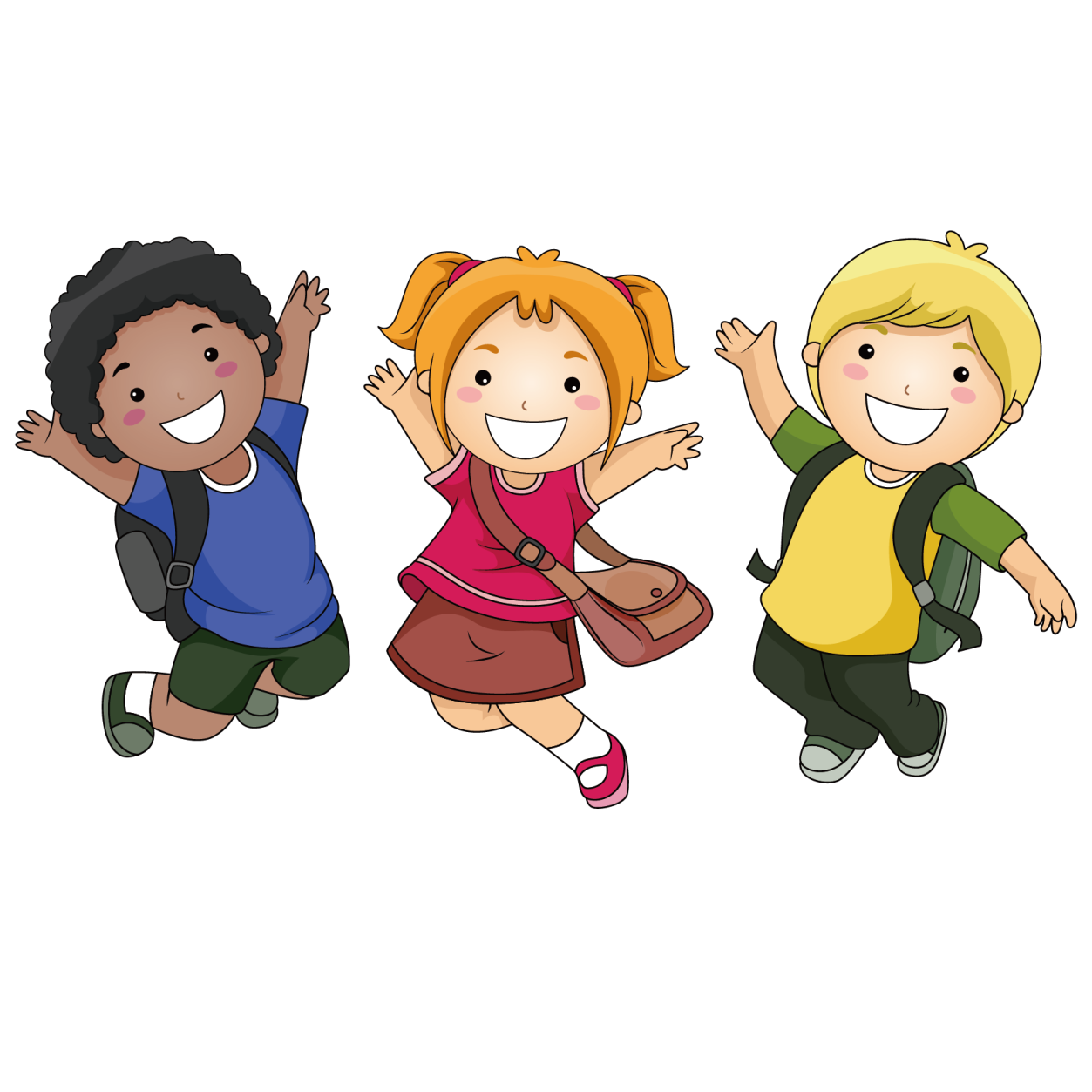